Počátky renesanční architektury v Záalpí (ve střední Evropě)
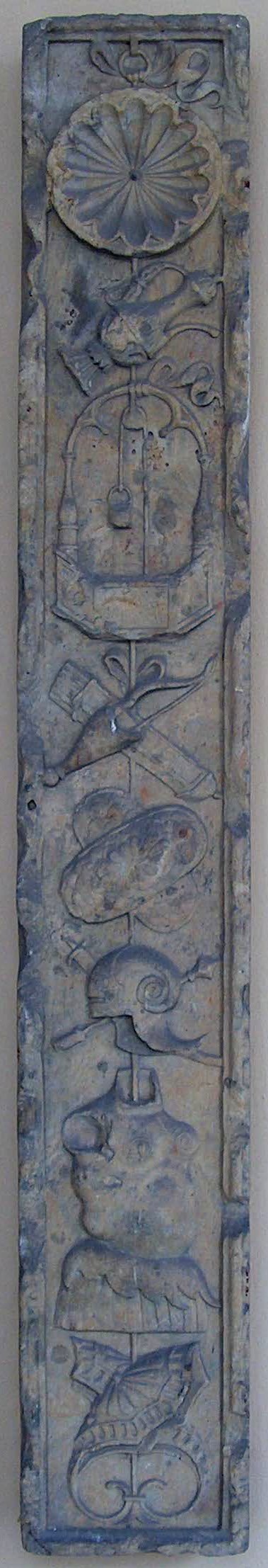 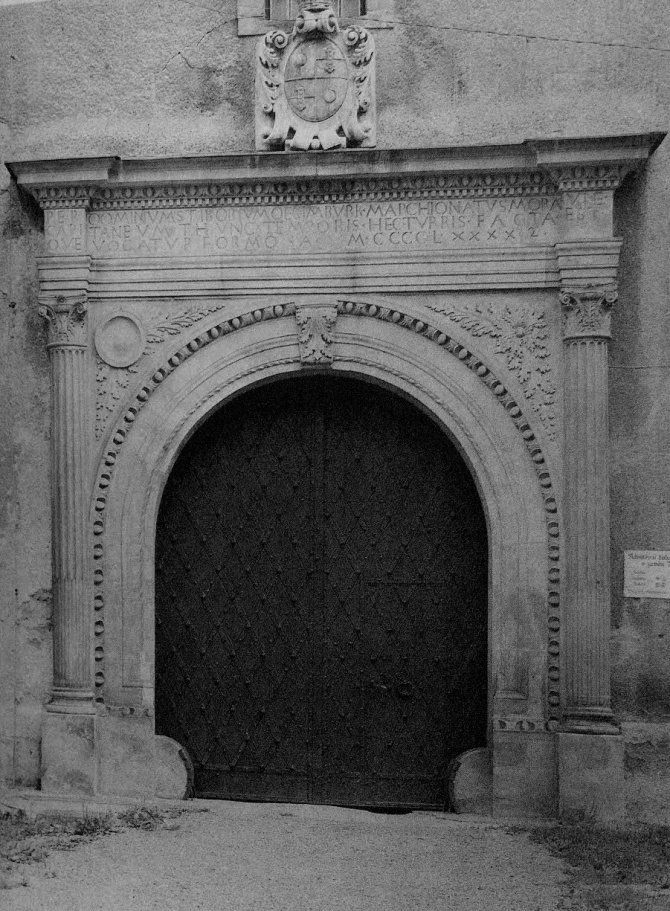 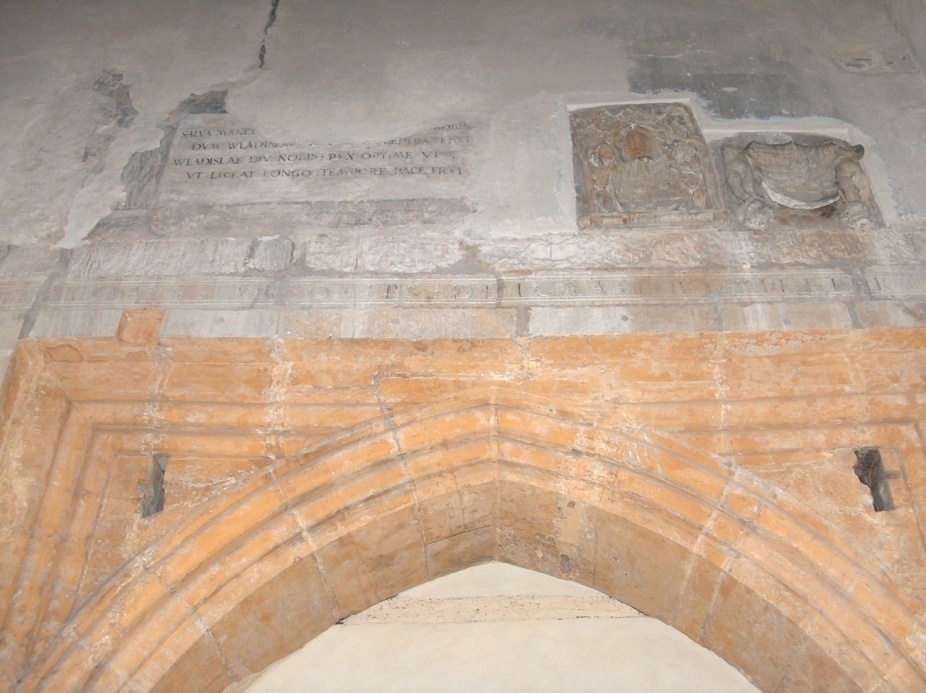 „Okrajová média“ renesančního tvarosloví
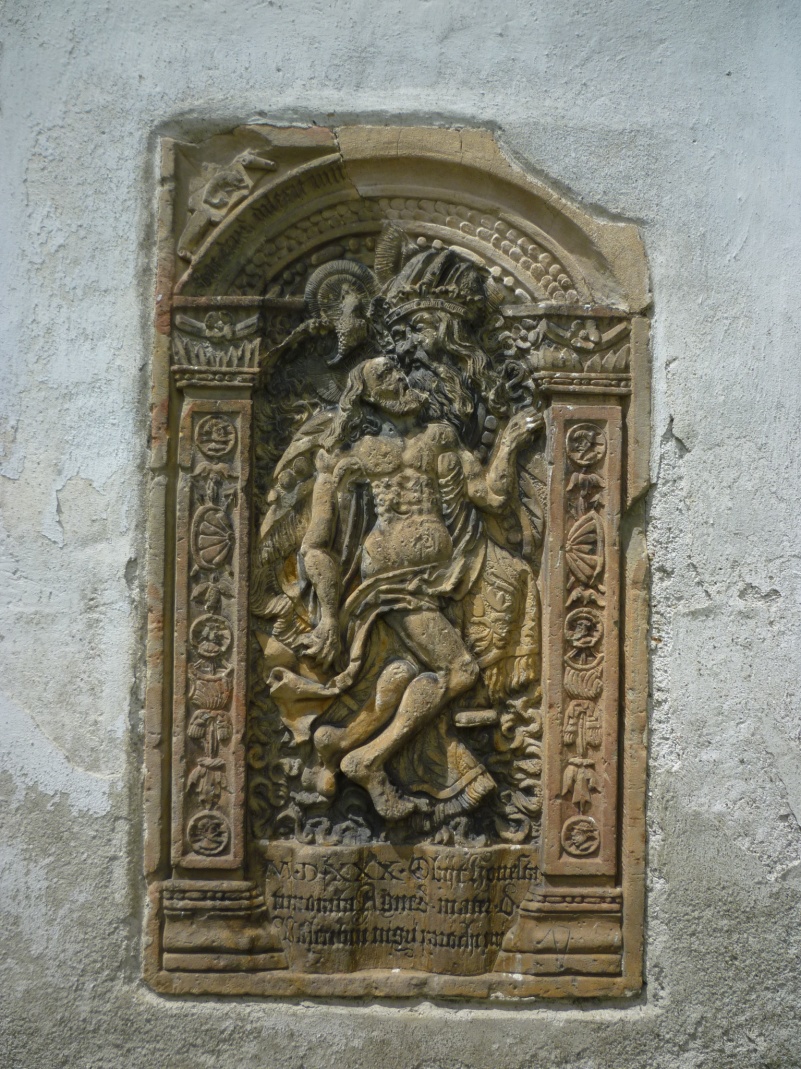 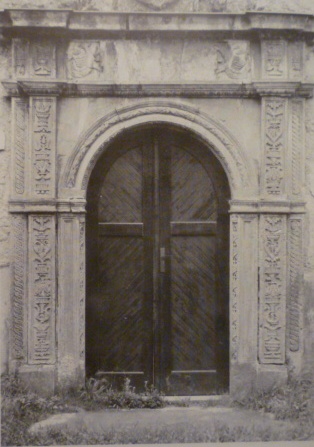 Donatello - Donato di Niccolo di Betto Bardi, (1386–1466), Florencie, Or San Michele, Sv. Ludvík, 1425
Donatello, hlavní oltář v S. Antonio v Padově, po 1443 (zničen)
Donatello, oltář Zvěstování v S. Croce, Florencie, kol. 1435
Olomouc, radnice – Como, portál katedrály
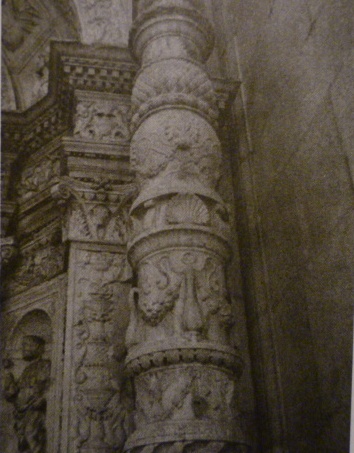 Tovačov, Pardubice
Pesaro, Rocca Contanza                                                                    Imola, Rocca Sforzesca
„Okrajové“ médium – veřejné (efemerní) plochy
Hans Holbein ml., Basilej, dům „Zum Tanz“, kolem 1515
Hans Holbein ml.,návrh krbu, Anglie, 1530s
Návrhy pro jižní fasádu norimberské radnice, 1521 a později (A. Dürer)
Norimberk, návrhy pro fasády patricijského domu Starků z Röckennhofu, kolem 1530
Vídeň, náhrobek Friedricha III. (Niclas Gerahaert van Leyden, 1468)
Oltář (?) sv. Jakuba, Rokytnice, kostel sv. Jakuba Většího, Veit Stoss – okruh, po 1490 Rokytnice
Tovačov, zámecky portál, 1492 – Portrétní medailon Elišky z Melic
S. Francesco v Rimini, po 1450
S.Francesco,Rimini, po 1450
„tato stavba je plná pohanských obrazů, takže se to spíše zdá být svatyní, kde se uctívají démoni, a ne jako křesťanský chrám“ (Pius II)
Ulm, Kornhaus, 1494
Ulm, Kornhaus, 1594
„Ne-renesanční vznešený detail“Rožmberský epitaf ve Vyšším Brodě
Gotika kontra renesance (?)Augsburg - Tzv. Fuggerei, 1516-1521 (Thomas Krebs)
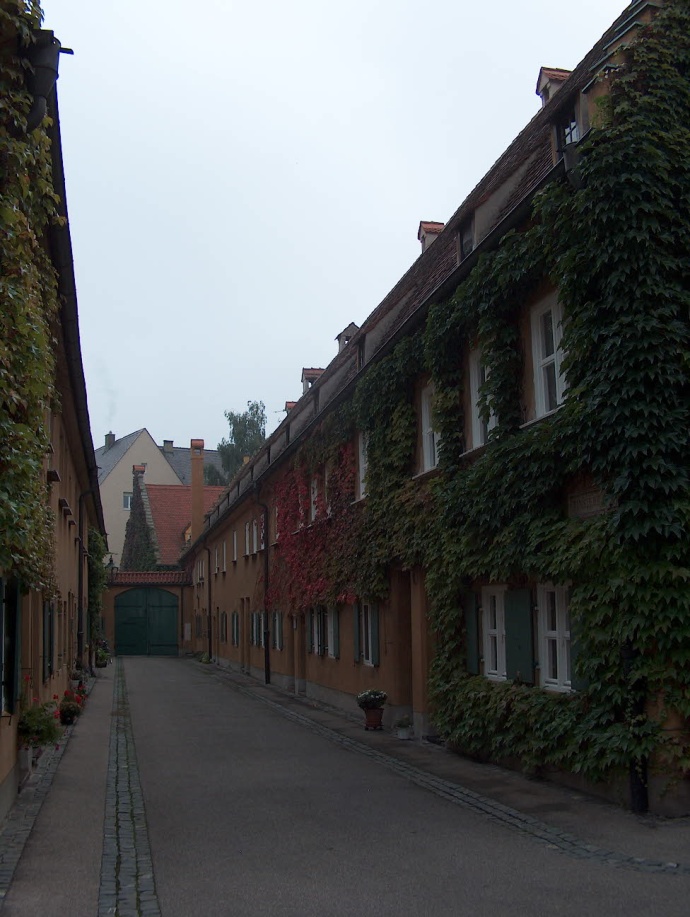 Augsburg, městský palác Fuggerů1512-1515
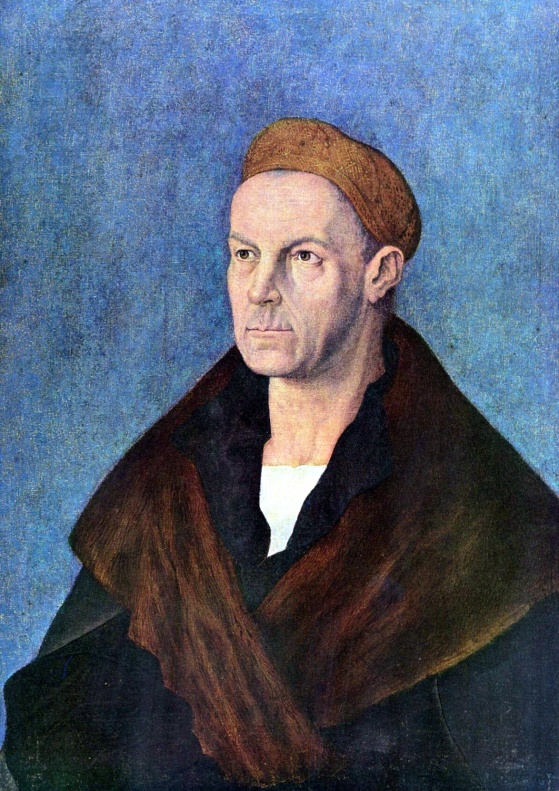 Augsburg, městský palác Fuggerů
Augsburg, kostel sv. Anny
Augsburg, kaple Fuggerů při sv. Anně, 1509-1512
Sebastian Loscher (?)., návrh kaple Fuggerů, 1509-12
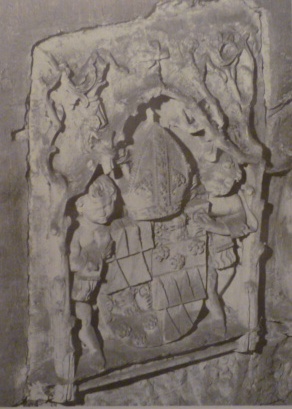 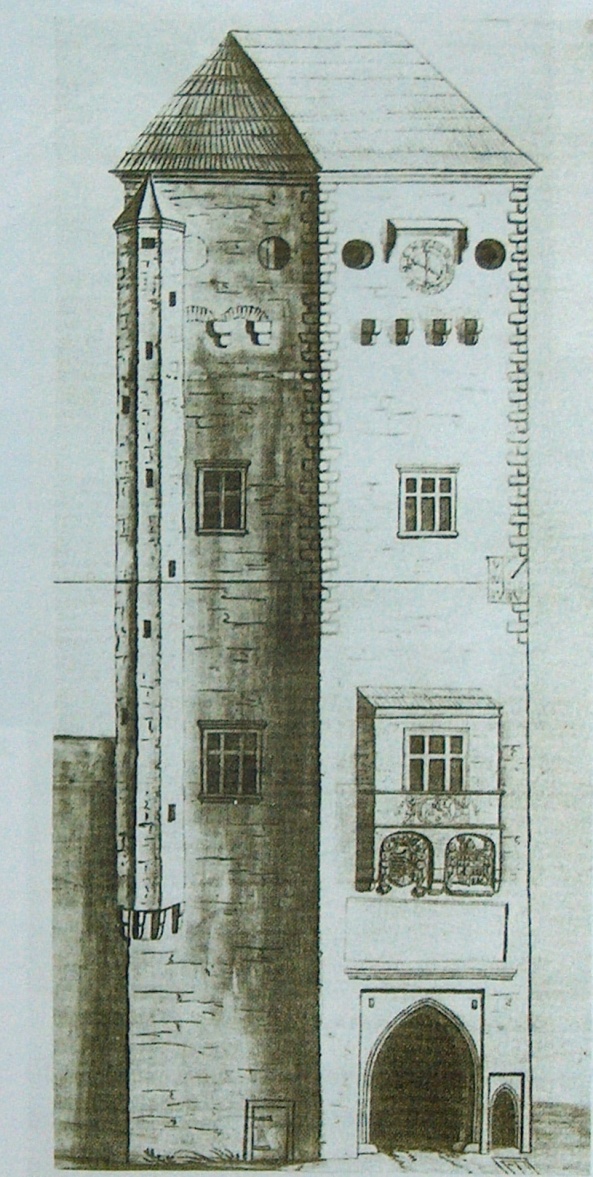 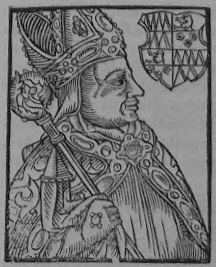 Pietro Antonio Solari, Diamantový palác, Kreml, 1487-91	     Alvise Lamberti, chrám Archanděla Michaela, Kreml, po 1504
Scuola di S. Marco, 1487-1490: Giovanni di Antonio Buora a Pietro Lombardo; po 1490 Mauro Codussi
Německo - počátky
Annaberg, sv. Anna, 1499-1519
Annaberg, sv. Anna, portál jižní sakristie, 1519
Annaberg, oltář Hanse Dauchera, 1522
Hans Daucher, oltář v kapli Fuggerů v kostele sv. Anny v Augsburgu, 1512
Annaberg - Most
Chemnitz, zámecký kostel, 1525Míšeň, portál hrobní kaple Jiřího Saského, 1522
Epitaf dómského děkana Johanna Henniga – 1524, Míšeň, dóm
Dům U zlatého hada  v Lipsku, 1523 Cvikov, kupecký dům Friedricha Schultheiße – 1525
Schodiště a řečnický pult ve Zhořelci, radnice - 1537
Halle, dóm, kolem 1525; portál a jižní straně, 1525
Halle, – Dům U chladného pramene, 1525-1530
Benátky, S. Zaccaria – průčelí, 1480-1500 (Mauro Codussi)
Dessau, zámek, tzv. Johannbau – 1530-33
Drážďany, Residenz-Schloss
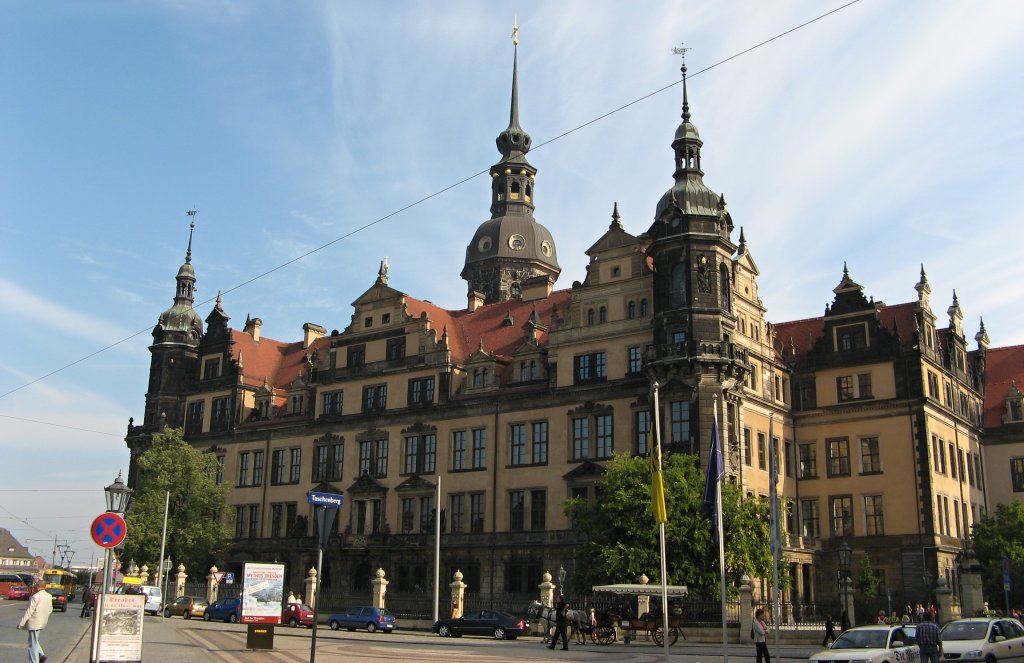 Drážďany, zámek
Drážďany, zámek Georgenbau: 1530-1535 , portál
Rezidence altzellerského opata Andrease Schmiedewalda v Rossweinu, 1537, portál Freiberg, Dům na Hor. nám. 17, portál, 1535
Loggie na radnici v Oschatzi, po 1537 Zámek v Dippoldiswalde, po 1540
Torgau, zámek Hartenfels, od 1532, detail z malby L. Cranacha ml., Lov kurfiřta Johanna Friedricha, 1544
Torgau, Hartenfels, Albrechtsbau, kol. 1470 (Arnold Westfálský ?)
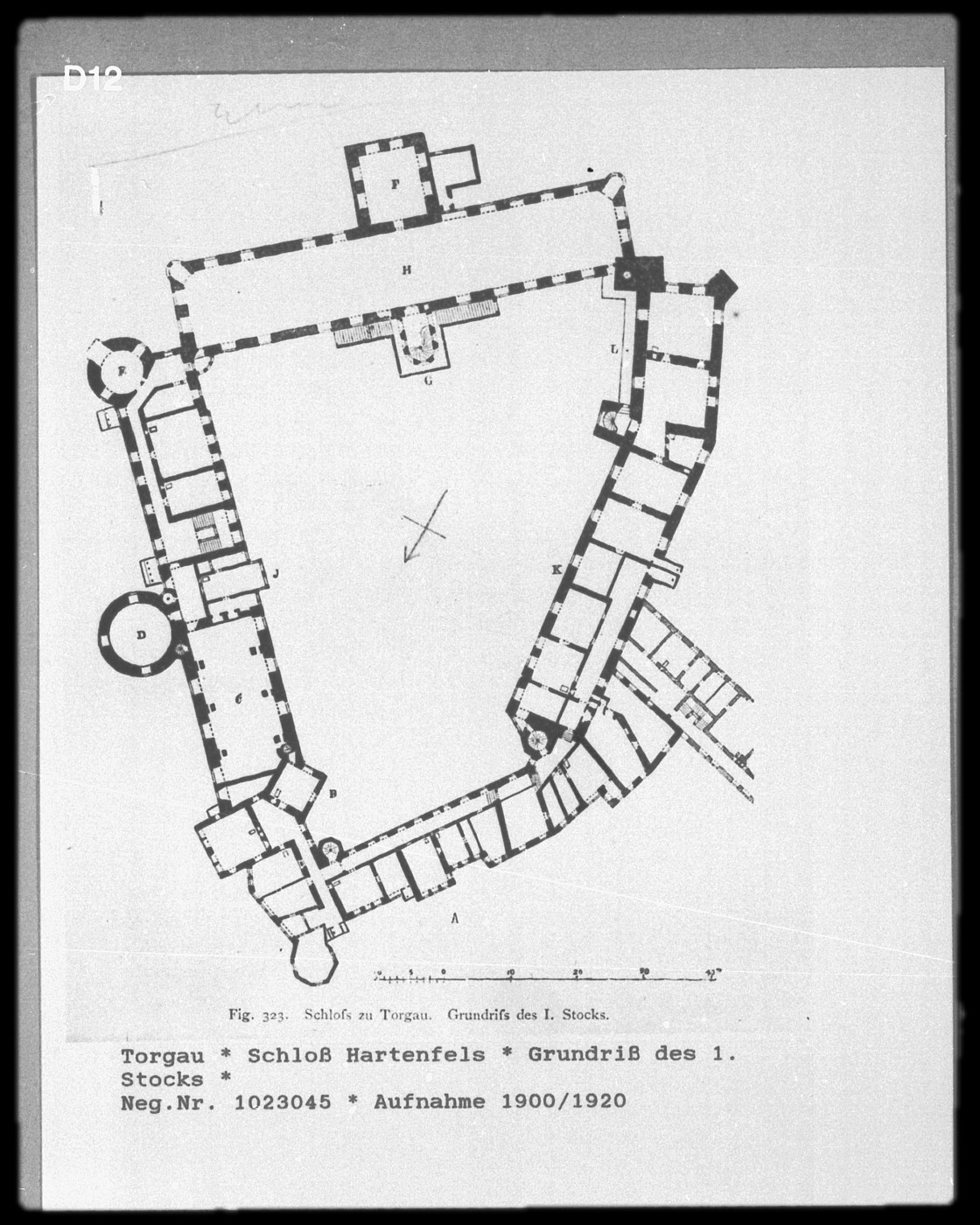 Torgau, zámek Hartenfels, od 1532, Konrad Krebs (pro Friedricha a Johanna Friedricha saské kurfiřty)
Torgau, zámek Hartenfels, tzv. Krásný arkýř, 1533-1544, Konrad Krebs
Torgau, zámecká kaple, 1544
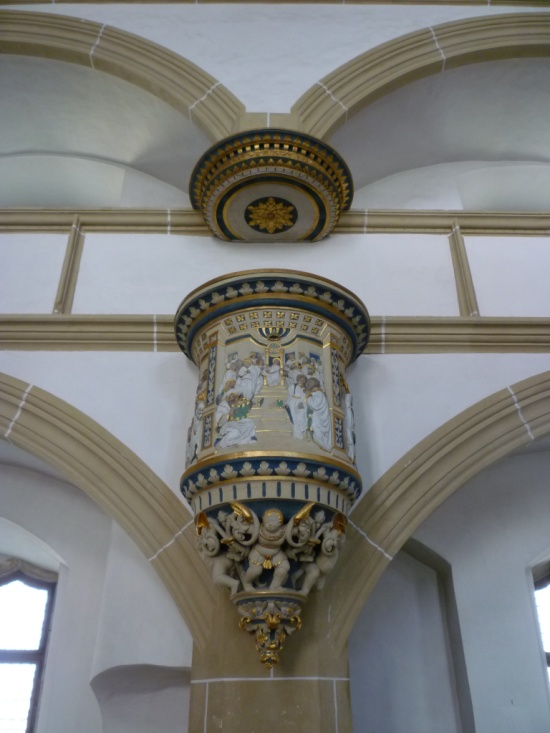 Blois, 1515-20
Johann-Friedrichs Baupo 1533, K. Krebs
Pirna, Dům na Dol. nám. 1, 1544                                                       Marienburg, radnice, portál, 1539.
Drážďany, rezidence, velké nádvoří a velká loggie, kolem 1550